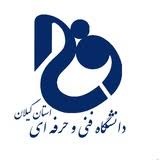 بازدید نظارت وارزیابی از آموزشکده آستانه اشرفیه
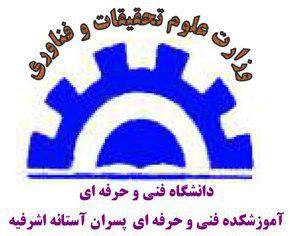 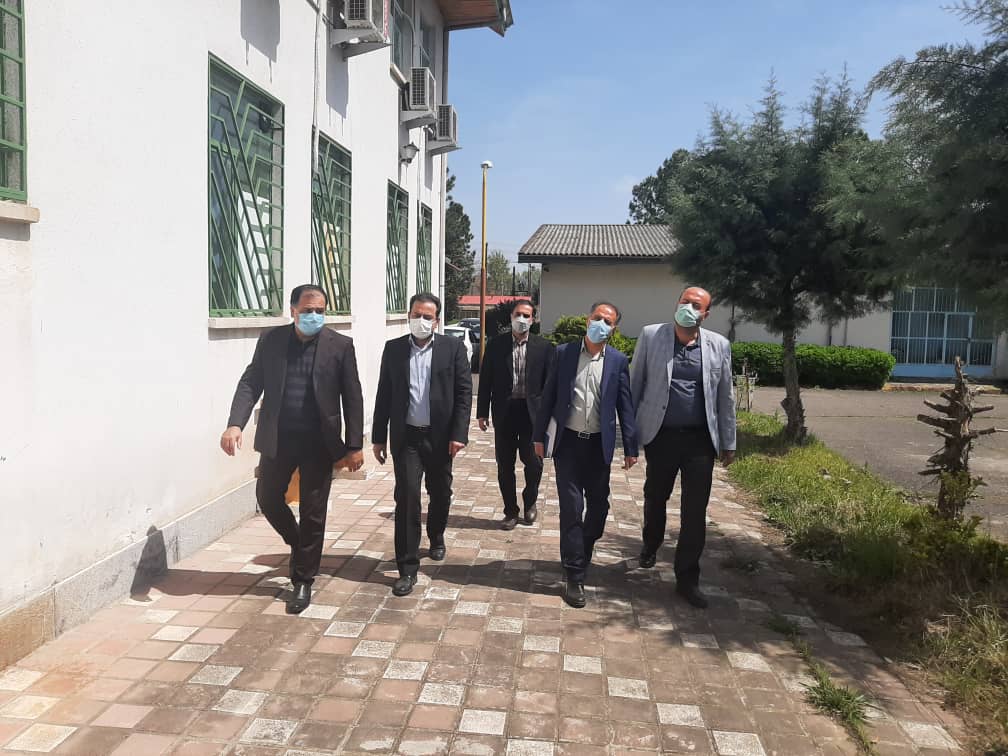 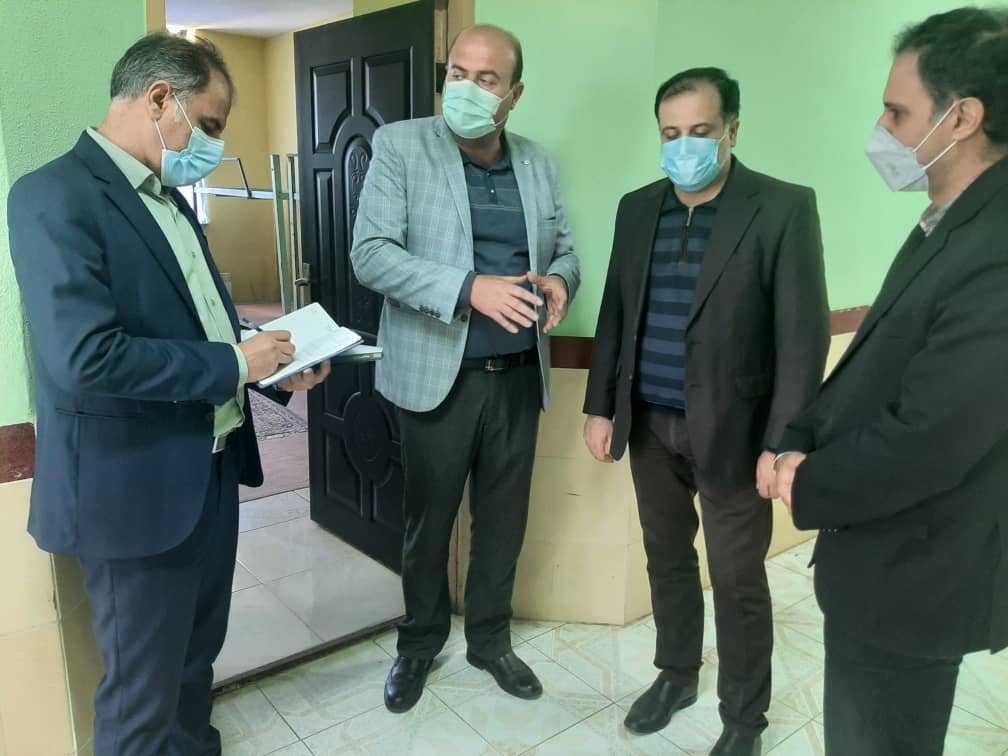 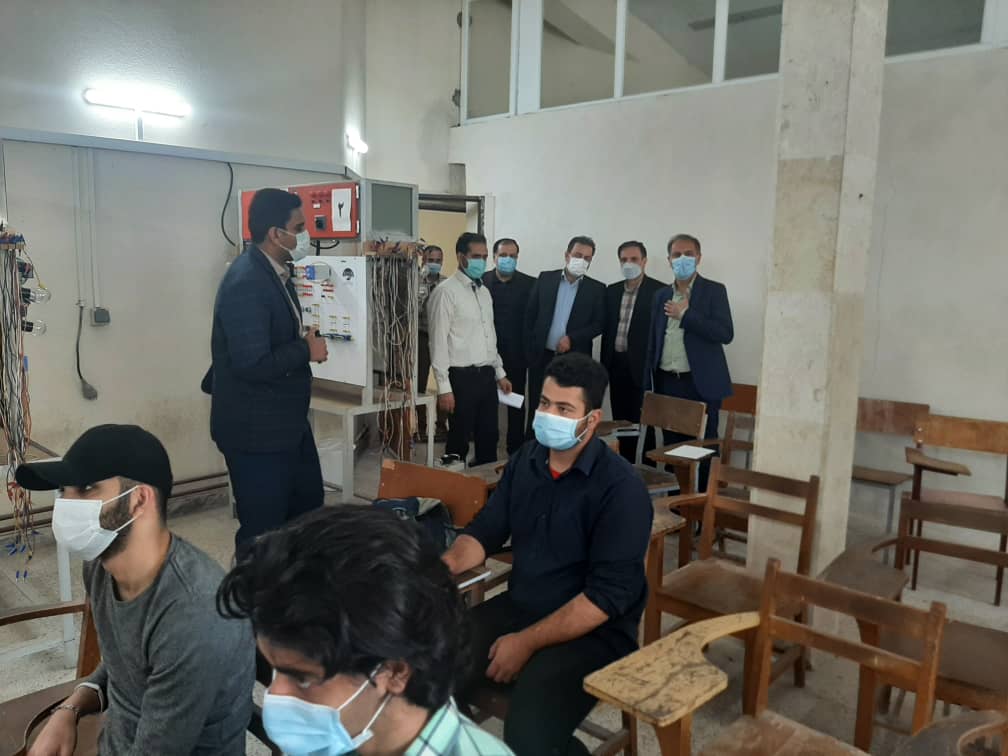